BEFORE WE START
Talk to your neighbors:
What’s your favorite YouTube or Twitch channel to watch?
File I/O – Token andline-based processing
Music: 122 24wi Lecture Tunes ❄️
Lecture Outline
Announcements/Reminders
Review Java
Scanners for User Input and Files
Token-based & Line-based processing
File I/O Examples
Announcements
The IPL is open!
MGH 334
Schedule is on the course website; staffed by our awesome Tas!
Open 12:30 to 9:30PM most days, but check the schedule…
Creative Project 0 due Thursday, January 11th at 11:59pm
Make sure to go to the “Final Submission” slide and submit!
Submit as many times as you’d like—we will only grade the latest submission made before the deadline
Just joined CSE 122? That’s okay; look at Ed & course website and catch up!
Freaking out that C0 is due this Thursday? It’s ok! Resubmission cycles allow you to submit it later
Lecture Outline
Announcements/Reminders
Review Java
Scanners for user input and Files
Token-based & Line-based Processing
File I/O Examples
Reminders: Review Java Syntax
Java Tutorial reviews all the relevant programming features you should familiar with (even if you don’t know them in Java).
Printing and comments
Variables, types, expressions
Conditionals (if/else if/ else)
Loops (for and while)
Strings
Methods
Arrays & 2D arrays
 Recording of the Java Review Session from Monday (January 8th) are posted on the course calendar!
Lecture Outline
Announcements/Reminders
Review Java
Scanner for User Input and Files
Token-based & Line-based Processing
File I/O Examples
(Review) Scanner for User input
Scanner is defined in the java.util package 
import java.util.*;
Scanner console = new Scanner(System.in);
Lesson 14 - Spring 2023
7
(PCM) Token vs. Line-based User input
The quick,	brown fox
Jumped       over	the
Lazy dog.
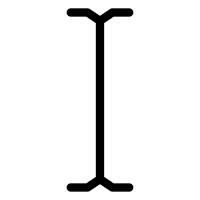 Lesson 14 - Spring 2023
8
(PCM) Token vs. Line-based User input
The quick,	brown fox
Jumped       over	the
Lazy dog.
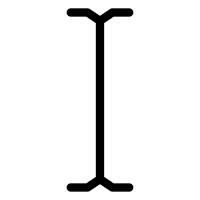 The
Lesson 14 - Spring 2023
9
(PCM) Token vs. Line-based User input
The quick,	brown fox
Jumped       over	the
Lazy dog.
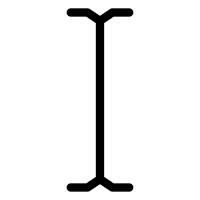 quick,
Lesson 14 - Spring 2023
10
(PCM) Token vs. Line-based User input
The quick,	brown fox
Jumped       over	the
Lazy dog.
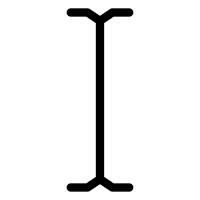 brown
Lesson 14 - Spring 2023
11
(PCM) Token vs. Line-based User input
The quick,	brown fox
Jumped       over	the
Lazy dog.
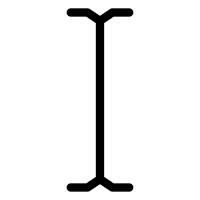 fox
Lesson 14 - Spring 2023
12
(PCM) Token vs. Line-based User input
The quick,	brown fox
Jumped       over	the
Lazy dog.
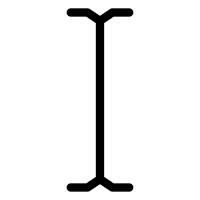 Lesson 14 - Spring 2023
13
(PCM) Token vs. Line-based User input
The quick,	brown fox
Jumped       over	the
Lazy dog.
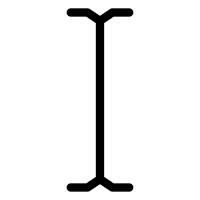 The quick, 	brown fox
Lesson 14 - Spring 2023
14
How many tokens are in the following line?
“Hello world !” my-name is Joe
A) Four


B) Five


C) Six


D) Seven
[Speaker Notes: public class Temperatures {
    public static void main(String[] args) {
        int[] nums = {1, 4, 4, 8, 13};
        int totalDiff = 0;
        for (int i = 1; i <= nums.length-1; i++) {
            totalDiff += (nums[i] - nums[i - 1]);
        }
        System.out.println("Total Diff = " + totalDiff);
    }
}]
How many tokens are in the following line?
“Hello world !” my-name is Joe
A) Four


B) Five


C) Six


D) Seven
[Speaker Notes: public class Temperatures {
    public static void main(String[] args) {
        int[] nums = {1, 4, 4, 8, 13};
        int totalDiff = 0;
        for (int i = 1; i <= nums.length-1; i++) {
            totalDiff += (nums[i] - nums[i - 1]);
        }
        System.out.println("Total Diff = " + totalDiff);
    }
}]
(Review) Typical Token-Processing Pattern
Scanner scan = new Scanner(System.in);
while (scan.hasNext__()) {
    __ nextToken = scan.next__();
    // do something with nextToken
}
Lesson 14 - Spring 2023
17
(Review) Typical Line-Processing Pattern
Scanner scan = new Scanner(System.in);
while (scan.hasNextLine()) {
    String nextLine = scan.nextLine();
    // do something with nextLine
}
Lesson 14 - Spring 2023
18
(PCM) Scanner & File for File input
File is defined in the java.io package: import java.io.*;
File newFile = new File("newFile.txt");

Scanner fileScan = new Scanner(newFile);
while (fileScan.hasNextLine()) {
    String line = fileScan.nextLine();
    // do something with line
}
Lesson 14 - Spring 2023
19
(PCM) Typical Line-Processing Patterns
Console Input:


Scanner console = new Scanner(System.in);
while (console.hasNextLine()) {
    String line = console.nextLine();
    // do something with line
}
File Input:

File newFile = new File("newFile.txt");
Scanner fileScan = new Scanner(newFile);
while (fileScan.hasNextLine()) {
    String line = fileScan.nextLine();
    // do something with line
}
Notice any similarities between the two?
Lesson 14 - Spring 2023
20
What is the output of this Java program?
A) One, Two, Three,

B) One,
     Two,
     Three,

D) One Two, Three,

E) Error / Exception
import java.util.*; import java.io.*;
public class Demo {   public static void main(String[] args) {
      File f = new File("Example.txt");      Scanner console = new Scanner(f);
      while (console.hasNextLine()) {
	  System.out.print(console.nextLine() + ", ");
      }   }}
C) One Two,
     Three,
One Two
Three
Example.txt:
[Speaker Notes: public class Temperatures {
    public static void main(String[] args) {
        int[] nums = {1, 4, 4, 8, 13};
        int totalDiff = 0;
        for (int i = 1; i <= nums.length-1; i++) {
            totalDiff += (nums[i] - nums[i - 1]);
        }
        System.out.println("Total Diff = " + totalDiff);
    }
}]
What is the output of this Java program?
A) One, Two, Three,

B) One,
     Two,
     Three,

D) One Two, Three,

E) Error / Exception
import java.util.*; import java.io.*;
public class Demo {   public static void main(String[] args) {
      File f = new File("Example.txt");      Scanner console = new Scanner(f);
      while (console.hasNextLine()) {
	  System.out.print(console.nextLine() + ", ");
      }   }}
C) One Two,
     Three,
One Two
Three
Example.txt:
[Speaker Notes: public class Temperatures {
    public static void main(String[] args) {
        int[] nums = {1, 4, 4, 8, 13};
        int totalDiff = 0;
        for (int i = 1; i <= nums.length-1; i++) {
            totalDiff += (nums[i] - nums[i - 1]);
        }
        System.out.println("Total Diff = " + totalDiff);
    }
}]
(PCM) Checked Exceptions
If you try to compile a program working with file scanners, you may encounter this error message: 
error: unreported exception FileNotFoundException; must be caught or declared to be thrown

To resolve this, you need to be throws FileNotFoundException at the end of the header of any method containing file scanner creation code, or any method that calls that method! 
This is like signing a waiver and telling Java – "Hey, I hereby promise to not get mad at you when you bug out and crash my program if I give you a file that doesn't actually exist."
Lesson 14 - Spring 2023
23
Lecture Outline
Announcements/Reminders
Review Java
Scanner for User Input and Files
Token-based & Line-based Processing
File I/O Examples